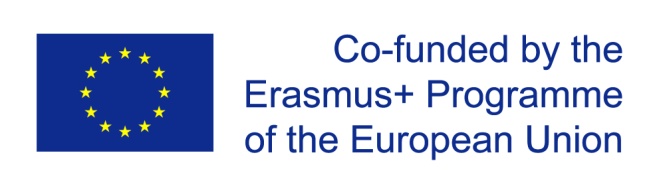 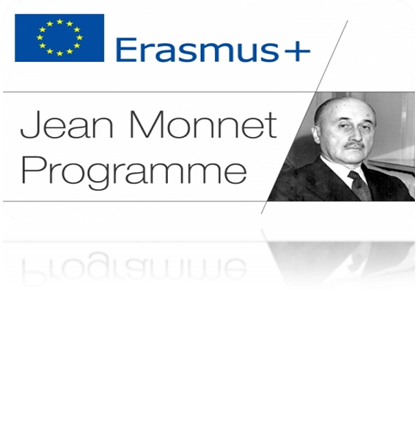 Якість вищої освіти України в контексті європейських практик : сучасні тенденції
Доповідач :
д.п.н. Батечко Н.Г.
Зміст лекції відображає виключно думку авторів, Виконавче агентство з питань освіти, аудіовізуальних засобів і культури (ЕАСЕА) та Європейська Комісія в сфері (вищої) освіти не несуть відповідальності за використання інформації, що міститься в ньому.
Глобалізований світ та система вищої освіти
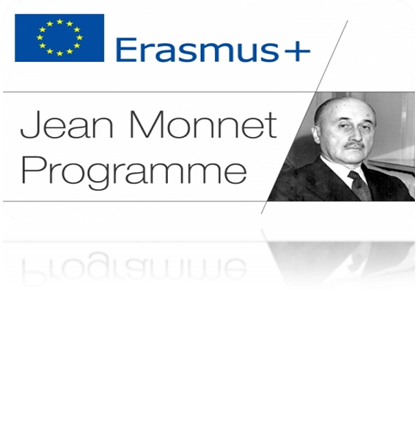 Глобалізований світ
Виклики системі вищої освіти
Зміни в системі вищої освіти
Наразі !

Інформатизація
вищої освіти
Якість вищої освіти
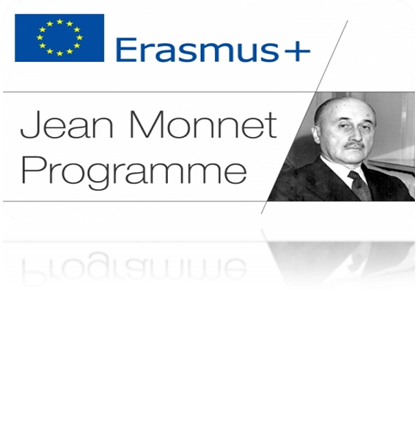 Освітня політика Європейського Союзу
Фактори впливу на європейський освітній простір :
посилення глобалізаційних тенденцій ( економічні, технологічні, політичні, соціокультурні);
інтернаціоналізація вищої освіти і створення загальноєвропейського простору вищої освіти (ЕНЕА) та загальноєвропейського простору наукових досліджень (ERA);
розвиток ринкових відносин і включення до них закладів вищої освіти;
створення на базі закладів вищої освіти технопарків, технополісів та інших науково-дослідних структур;
розвиток демократії та громадянського суспільства;
збільшення мобільності студентів і викладачів;
запровадження загальноєвропейських освітніх стандартів.
?! Система вищої освіти Європи на етапі протистояння викликам глобалізації !
Освітня політика Європейського Союзу
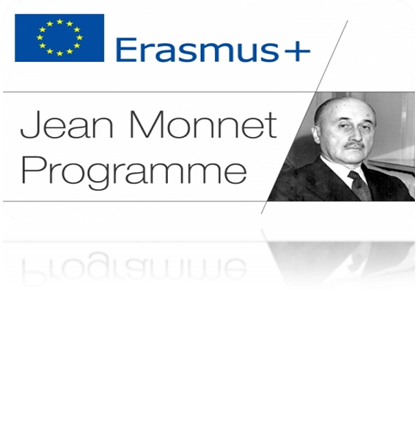 Інтеграція в сфері освіти
Розмаїття національних систем та норм у вищій освіті Європи
?
«На шляху до Європейського простору вищої освіти : відповіді на виклики глобалізації»
(Комюніке конференції Міністрів країн Європи, відповідальних за сферу 
вищої освіти, 2007р.)
В постійно змінюваному світі зростає потреба в адаптації освітніх національних систем вищої освіти, підтримці конкурентоспроможності Європейського простору вищої освіти.
Освітня політика Європейського СоюзуМоделі університетської організації :
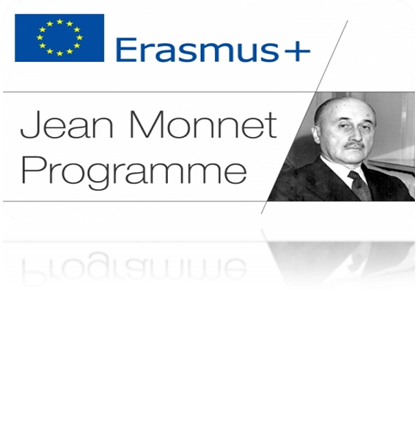 Моделі університетської організації
Класичний університет
Великі, багатофункціональні заклади вищої освіти з високим наук.-пед. потенціалом
Створення наукових парків, технополісів, технопарків у структурі університету як системи
Університет-наука-виробництво
Вибудована система освітнього процесу та досліджень, об’єднана єдиною концепцією і методологією
Корпоративний університет
Найбільш актуальна на сучасному етапі
Об’єднання існуючих галузевих інститутів та науково-дослідних установ на базі класичного університету
Університетський комплекс
Віртуальний університет
Відкриття навчальних програм у масштабному віртуальному проекті
Освітня політика Європейського Союзу
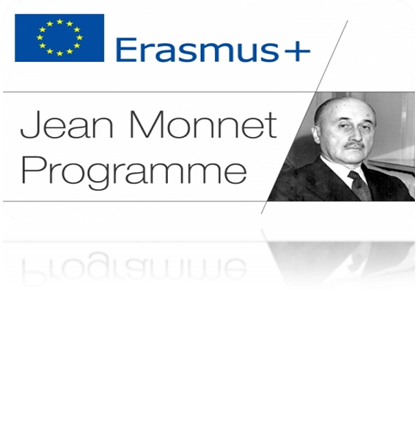 Основні функції університетської освіти :
Забезпечення академічної мобільності студентів та викладачів; розвиток демократичного суспільства
Соціальна функція
Включення університетів у ринкові відносини, формування національних, європейського і світового ринку науково-освітніх послуг
Економічна функція
Функції університетської освіти
Політична функція
Студенти вчаться бути громадянами, усвідомлюють свої права та обов’язки
Технологічна функція
Залучення технологічних досягнень для формування багатовимірної відкритої свідомості
Посилення соціальної функції університетів !
Наразі !
Освітня політика Європейського Союзу
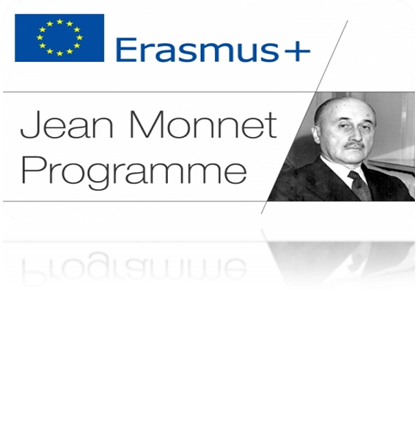 Пріоритетні напрями наукових досліджень у сфері вищої освіти :
розробка теоретичних засад формування єдиного простору професійної освіти й навчання в Європі;
побудова системи аналізу внесків підприємств у систему професійної освіти, що враховує організаційні, управлінські та технологічні складові;
вивчення природи «профілів професій», якими могли б керуватися політики в приватному й державному секторі;
створення моделей взаємодії між професійною і загальноосвітньою та розвитком людських ресурсів;
дослідження природи, технологій і форм неформального навчання.
Актуальними є дослідження організації
дистанційного навчання в період техногенних 
катастроф
Наразі !
Освітня політика Європейського Союзу
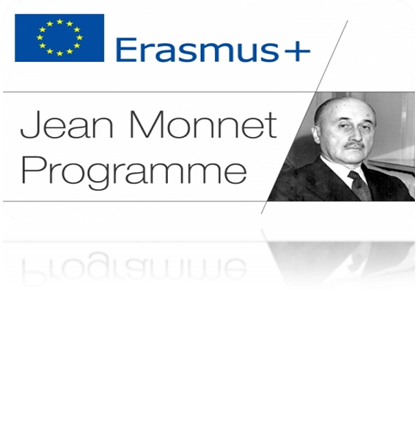 Основні «гравці» Європейського освітнього простору
Асоціація Європейських університетів
ЮНЕСКО
Велика Хартія університетів Європи
Всесвітній банк
Національні відомства
Європейська комісія
Поняття «якість вищої освіти» в сучасному науковому дискурсі
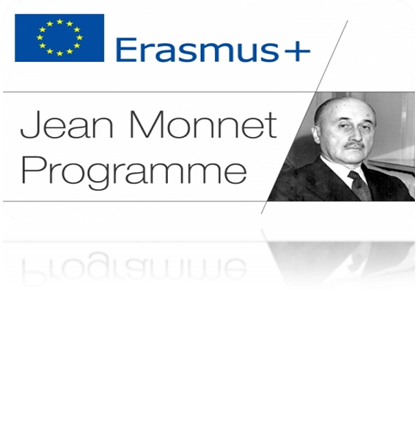 Політична категорія – акумулює засади освітньої політики
Якість освіти
Соціальна категорія – віддзеркалює суспільні ідеали освіченості
Категорія управління – визначає стратегії впливу на функціонування освітньої системи
Педагогічна категорія – визначає психолого-педагогічні аспекти якості освіти
Поняття «якість вищої освіти» в сучасному науковому дискурсі
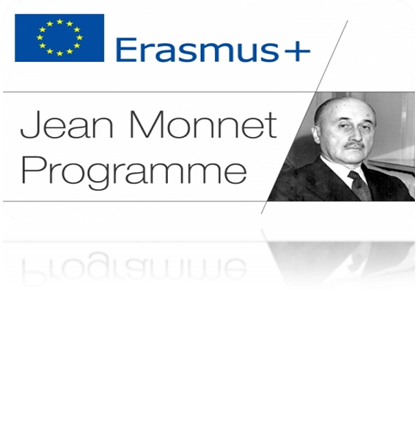 Лекція 5% завдання
Якість освіти – складна система, філософське або моральне поняття, характеристика певного освітнього продукту, характеристика освіти як процесу з точки зору суб'єктів цього процесу, який є сферою їхньої професійної діяльності  

(Група експертів Міжнародного фонду «Відродження»)
Читання 10% завдання
Відео-, аудіоматеріали 20% завдання
Демонстрація 30% завдання
Дискусійні курси 50% завдання
Практика через дію 75% завдання
Навчання інших / застосування отриманих знань одразу 90% завдання
Поняття «якість вищої освіти»
 в сучасному науковому дискурсі
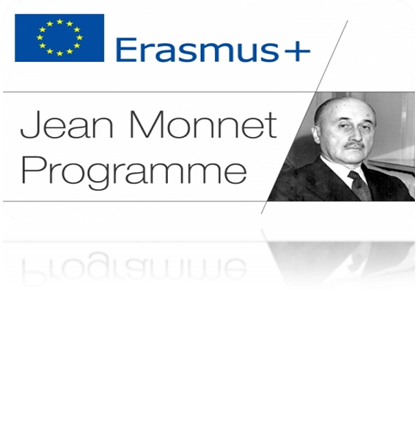 Якість вищої освіти – багатогранне поняття, яке охоплює усі види діяльності закладу вищої освіти, навчальні та академічні програми, навчальну та дослідницьку роботу, професорсько-викладацький склад, матеріально-технічну базу та інші ресурси

(«Всесвітня декларація з вищої освіти»,  1998 р.)
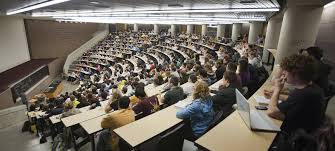 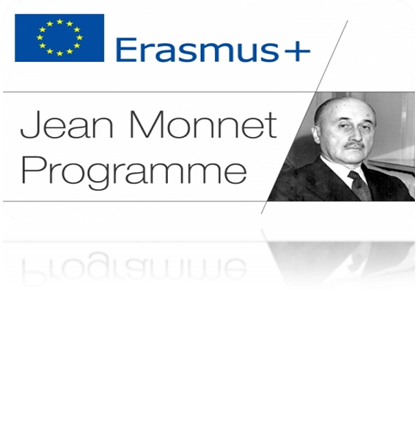 Підходи до забезпечення якості вищої освіти в європейському освітньому просторі
Підходи до забезпечення якості вищої освіти
Об’єктивістський підхід: аналіз якості вищої освіти, пов’язаний з характеристиками «входу» та «виходу» в освітній системі
Релятивістський підхід: відсутність абсолютних критеріїв з використанням яких можна було б оцінити освітній процес
Концепція розвитку: розвиток освітньої установи – ключова позиція забезпечення кості вищої освіти
Минулий час роботи закладу освіти
Вдосконалення якості освітнього процесу в поточний період часу та має творчий характер
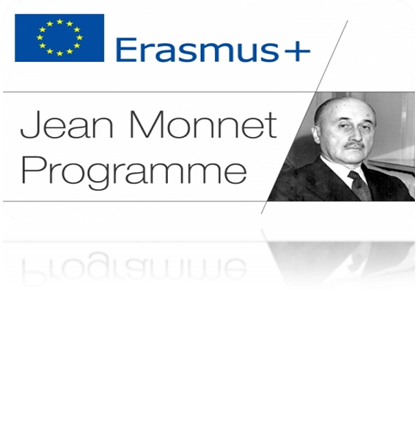 Якість вищої освіти в сучасному науковому дискурсі
Оцінювання якості освітнього процесу – колективний і багатофакторний процес, мета якого не лише власне оцінювання, але і контроль за дотриманням системи стандартів, відстежування змін і новин; має бути очевидним і базуватися на реальних явищах і фактах, що стосуються конкретних закладів вищої освіти
Williams Harris
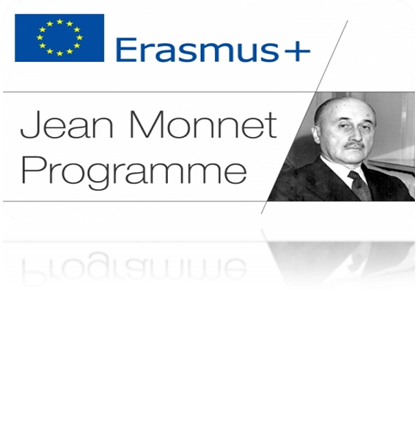 Якість вищої освіти в сучасному науковому дискурсі
Різні підходи до визначення якості базуються на таких ідеях, як задоволення споживачів, придатність до використання та гарний рівень.
Основні напрямки :
якість абітурієнтів;
якість процесу навчання;
якість іспитів;
якість і рівень освітнього фінансування
P. Jacobsson
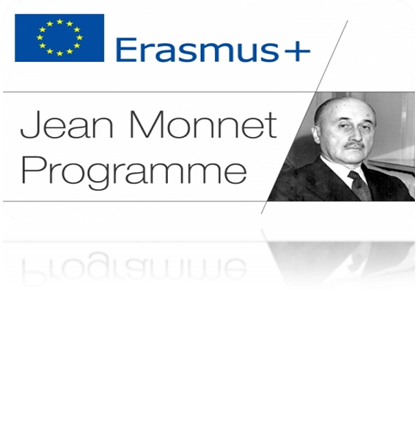 Якість вищої освіти в сучасному науковому дискурсі
Система якості у вищій освіті :
спеціальний процес, напрямлений на позитивний результат на «виході»;
процес удосконалення в рамках освітнього процесу;
відповідність цілям, що означає виконання запитів, вимог і очікувань споживачів;
результат капіталовкладень;
трансформації, що означають зміни та вдосконалення освітнього процесу
Harvey і Green
Якість вищої освіти 
в сучасному науковому дискурсі
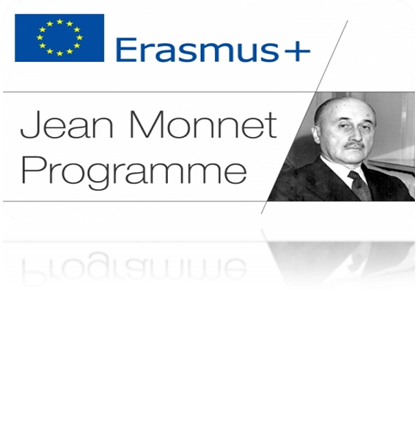 Моніторинг якості (quality monitoring)
Аудит якості (quality audit)
Контроль якості (quality control)
Якість вищої освіти
Забезпечення якості (quality assurance)
Теорія якості (theory of quality)
Оцінка якості (quality evalution)
Система якості (quality system)
Система оцінювання якості освітнього процесу в європейському освітньому просторі
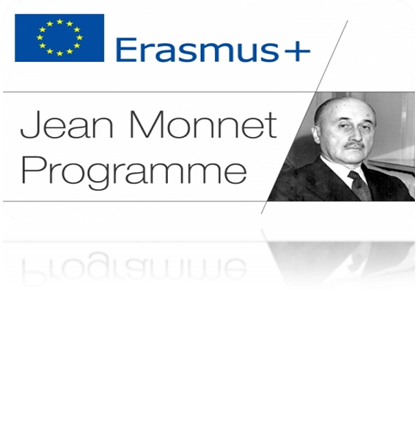 Основні об’єкти при оцінюванні системи вищої освіти є «якість» і «капіталовкладення»
(R. Joseph, 1984 p.)
Підходи в політиці якості у Європі
Континентальний
Британський
Актуально : зовнішня сторона (наскільки випускники закладу вищої освіти підготовлені до участі в національній економіці країни). Заклади вищої освіти переважно фінансує уряд
Актуально : внутрішня сторона (якість характеризується більшою незалежністю і автономністю, оскільки британські університети вільні у своєму розвитку та вибору контролю)
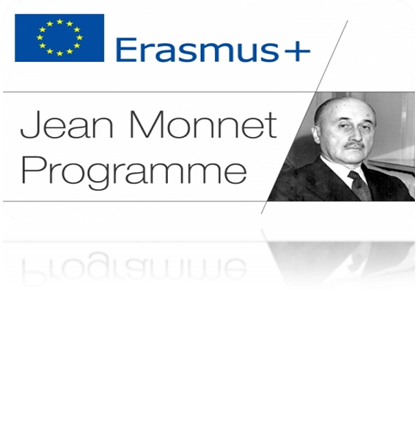 Зовнішнє і внутрішнє оцінювання якості вищої освіти в контексті європейських практик
Основні тенденції зовнішнього та внутрішнього оцінювання якості вищої освіти в Європі

Самооцінювання – окремий процес і як частина загального циклу оцінювання якості вищої освіти та спрямована на удосконалення, орієнтовані на розвиток.
(Розвиток внутрішніх механізмів пов’язаний з переходом від державного регулювання до орієнтації на ринок, посилення уваги до удосконалень і розвитку якості освітніх програм)

Зовнішня система оцінювання якості пов’язана зі стандартами та економічною ефективністю.
Важливо ! У європейських системах оцінювання якості вищої освіти в цілому переважає тенденція зсуву акцентів з контролю і моніторингу на розвиток, удосконалення і саморегуляцію.
Система менеджменту якості вищої освіти
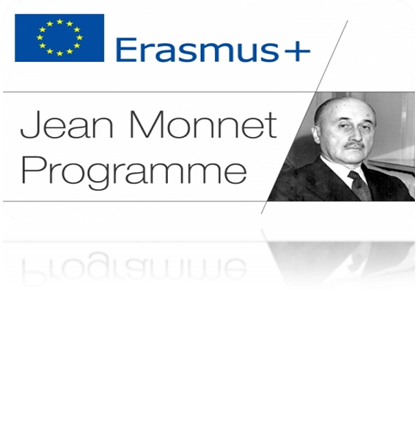 Основні засади загального управління якістю вищої освіти
Інструментарій управління якістю вищої освіти
Наукові підходи до управління якістю вищої освіти
Інновації
Система менеджменту якості вищої освіти
Поліпшення
Планування
Аналіз
Втілення
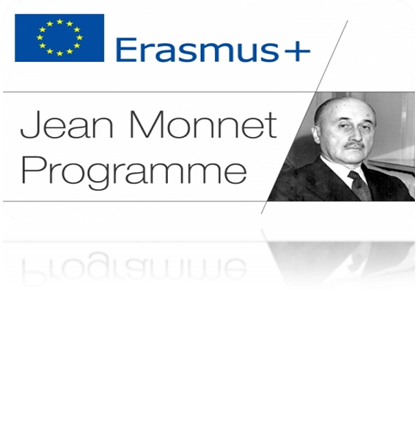 Реалізація технологій забезпечення якості вищої освіти в Україні
Національне агентство і забезпечення якості вищої освіти
(лютий 2019 року – початок офіційної діяльності)

Підготовча робота до створення Національного Агентства (2014-2015 рр.)
(передбачено Законом України «Про вищу освіту» 2014 р.)
Перший склад Національного Агентства обрано у 2015 році 
(через низку причин не розпочав роботу)
«Перезавантаження» Національного Агентства у 2018 році
(Зміна принципів обрання членів Агентства, Закон «Про освіту», 2015 р.)
Обрання нового складу Агентства міжнародною конкурсною комісією та затвердження Кабінетом Міністрів України (грудень 2018 р.)
Обрання і затвердження Кабінетом Міністрів України керівного складу Агентства
Реалізація європейських технологій забезпечення якості вищої освіти в Україні
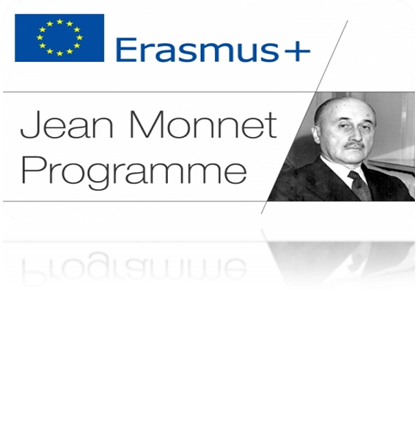 Національне агентство і забезпечення якості вищої освіти зазначає :

Забезпечення якості вищої освіти – нагальна вимога сучасності та пріоритет державної освітньої політики країн Європи та інших розвинених країн

Україна не є лідером у сфері забезпечення якості вищої освіти

В Україні спостерігаються процеси деградації окремих закладів вищої освіти, прояви академічної недоброчесності, подання неякісних освітніх послуг, відсутність взаємодії та довіри між стейкхолдерами
Реалізація європейських технологій забезпечення якості вищої освіти в Україні
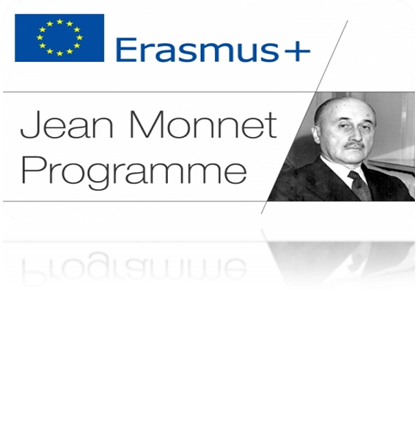 Місія Національного Агентства – стати каталізатором позитивних змін у вищій освіті та формуванні культури її якості
Стратегія Національного агентства із забезпечення якості вищої освіти до 2022 р.

Стратегічні цілі та загальні напрями їх реалізації:
І Якість освітніх послуг
гарантування якості освітніх програм через впровадження ефективної процедури їх акредитації та вимогливого ставлення до процедур Агентства та діяльності закладів вищої освіти;
сприяння функціонуванню внутрішніх систем забезпечення якості освіти у закладах вищої освіти шляхом реалізації консультативно-інформаційної діяльності;
погодження стандартів та розробка критеріїв забезпечення якості вищої освіти на основі передових світових і національних практик.
Реалізація європейських технологій забезпечення якості вищої освіти в Україні
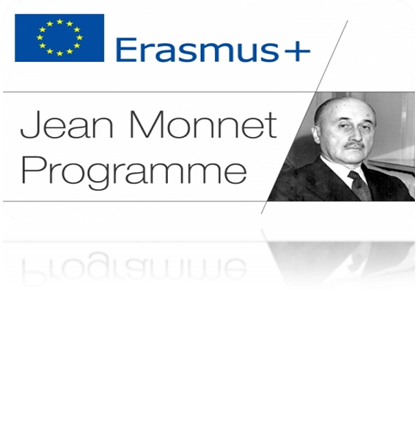 Національне агентство і забезпечення якості вищої освіти 
Стратегічні цілі щодо визнання наукових результатів :

формування політики доброчесності наукових досліджень через впровадження прозорих і ефективних процедур, нетерпимість до проявів псевдонауки;

запровадження процедур атестації наукових кадрів, які відповідають кращим європейським стандартам;

акредитація спеціалізованих вчених рад на підставі розробленого положення та моніторинг їх діяльності
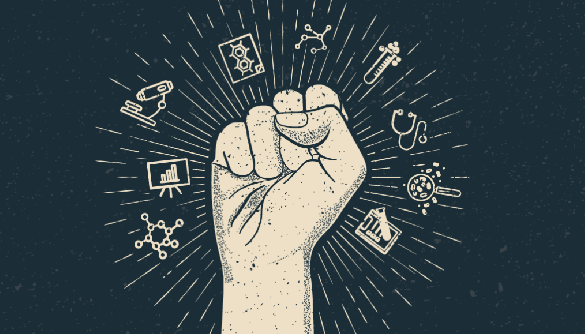 Реалізація європейських технологій забезпечення якості вищої освіти в Україні
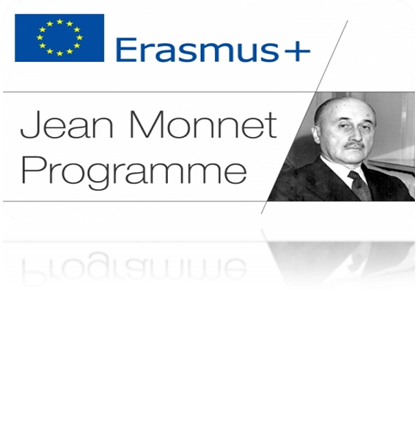 Національне агентство і забезпечення якості вищої освіти 
Стратегічні цілі щодо забезпечення системного впливу діяльності Національного Агентства:
моніторинг та аналіз результатів діяльності закладів вищої освіти щодо забезпечення якості освіти через проведення акредитаційних процедур  і атестації наукових кадрів;
Сприяння інтеграції системи вищої освіти України в світовий освітній та науковий простір шляхом встановлення партнерських стосунків з іноземними агентствами забезпечення якості та заохочення вищих навчальних закладів до міжнародної співпраці та визнання освітніх і наукових ступенів здобутих в іноземних ЗВО;
Забезпечення ефективної взаємодії у сфері забезпечення якості вищої освіти між усіма стейкхолдерами через взаємоповагу у відносинах, відновлення довіри, забезпечення відкритості у спілкуванні;
Стимулювання участі українських закладів вищої освіти в міжнародних освітньо-наукових рейтингах на основі запровадження нових якісних критеріїв;
Використання кращих світових практик при повазі до національної освітньої традиції;
Формування власної позитивної репутації через довіру учасників освітнього процесу та стейкхолдерів до Агентства.
Реалізація європейських цінностей забезпечення якості вищої освіти в Україні
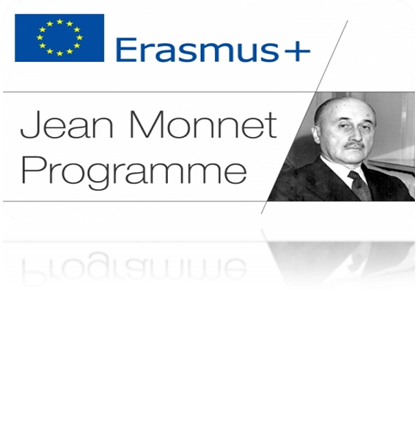 Інноваційність
Вимогливість
Партнерство
Відповідальність
Довіра
Цінності
Доброчесність
Професіоналізм
Відкритість
Достовірність
Незалежність
Прозорість
Реалізація європейських технологій забезпечення якості вищої освіти в Україні
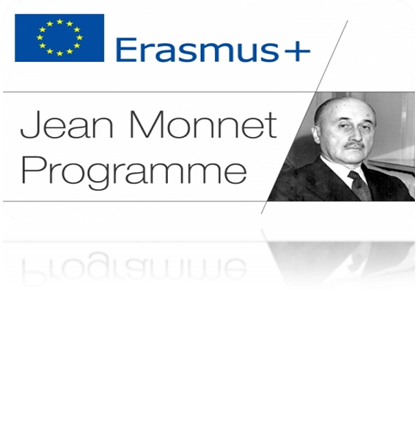 Основні відмінності у формуванні вітчизняної та європейської систем забезпечення якості вищої освіти
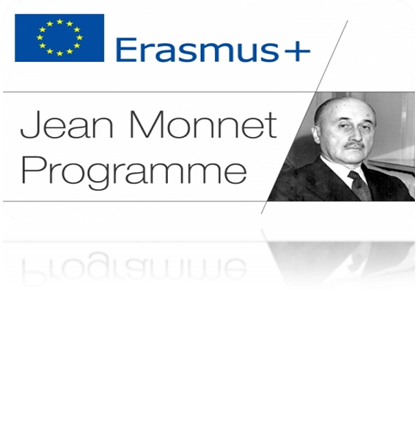 Прагматичні напрями розвитку системи забезпечення якості вищої освіти в Україні
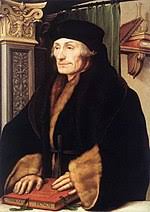 Глибокий теоретичний аналіз та практичне впровадження кращих європейських практик.
Розроблення власних стратегій забезпечення якості вищої освіти в Україні з врахуванням національних традицій та досвіду вищої школи
Залучення провідних закладів вищої освіти до вироблення стратегії забезпечення якості вищої освіти в Україні
Активізація участі закладів вищої освіти України в програмі Erasmus+ задля виховання культури якості вищої освіти
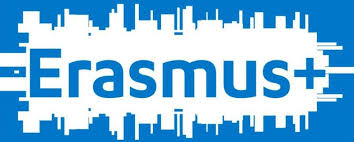 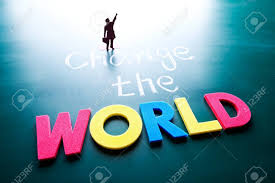 Дякую за увагу !